загадки о весне
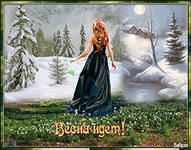 Подготовила воспитатель Сидорова Алла Игоревна
ГБДОУ №74 
Санкт - Петербург
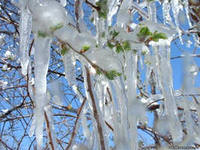 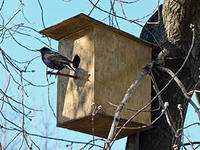 Кленам, липам и        
дубочкам
Новые дарю листочки,
Милых пташек   
приглашаю
Возвратиться с юга
И на север провожаю
Зимушку-подругу.
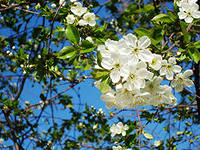 март
Ручейки бегут быстрей,Светит солнышко теплей.Воробей погоде рад:Заглянул к нам месяц …
апрель
В домик свой скворец вернулся,А в лесу медведь проснулся.В небе жаворонка трель.В гости к нам пришел…
май
Зеленеет даль полей,Запевает соловей.В белый цвет оделся сад,Пчёлы первые летят.Гром грохочет. Угадай,Что за месяц это?
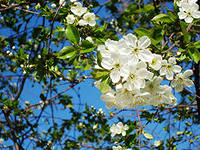 Синяя сосулька плачет,
Но от солнца нос не прячет.
И весь день под птичью трель
Кап-кап-кап — звенит...
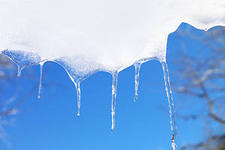 капель
За окном звенит она
И поет: "Пришла весна!
И холодные сосульки
Превратила в эти    
струйки!"
Слышно с крыши:
"Шлеп-шлеп-шлеп!"
Это маленький потоп
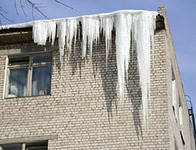 Вдоль дорожек без трудаМчится талая вода.Снег от солнечных лучейПревращается в...
ручей
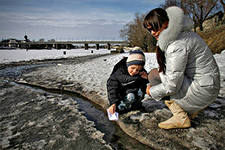 В теплый день из-подо льда
Мчится талая вода.
И шумит всех птиц звончей
Этот озорной...
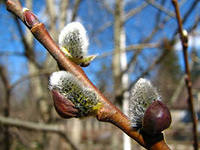 Дни погожие не редки,
Греются на солнце ветки.
И, как маленькие точки,
На ветвях набухли...


Парк как будто весь покрыт
Облаком зеленым.
Тополь в зелени стоит,
И дубы, и клены.
Что на веточках раскрылось .
И в апреле распустились?
почки
почки
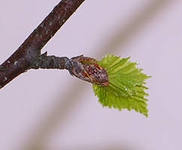 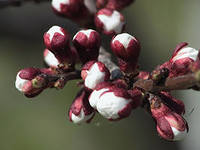 Листва, почки
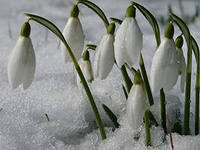 На лесной проталинке
Вырос цветик маленький.
Прячется в валежник
Беленький...
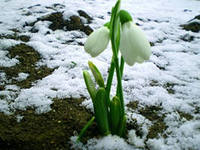 подснежник
Понавесили корзины
На березы и осины.
Каждая корзинка — дом,
А зовется он...
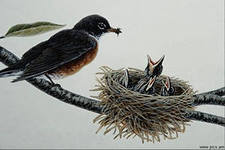 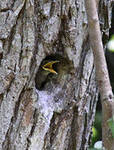 гнездом
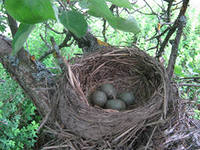 Гнездышко из веток —
Для любимых деток.
Кто те детки-сорванцы?
Дружно просят есть...
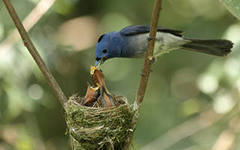 птенцы
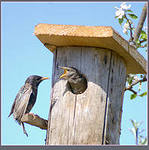 Смастерим для птичек дом
С круглым маленьким окном.
Вот скворец сел на орешник,
Строем мы ему...
скворечник
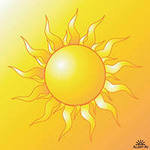 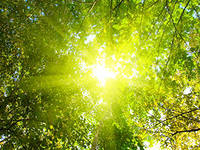 Светит сверкает
Всех согревает
солнце
Двор, цветы, в саду сиреньПоливает целый деньСотен луж и радуг вождь -Озорной из лейки
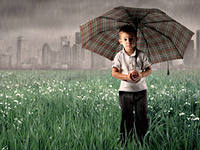 Дождь
Поговорки о весне
Весною день с ночью меряется, равняется

Весна длинным днем красна.

Солнце светит, солнце сияет – вся природа воскресает.
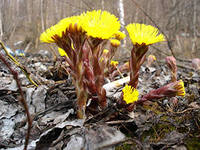 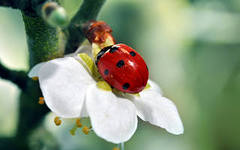 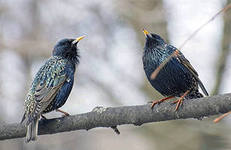 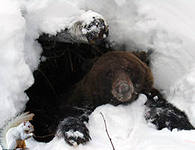 Интернет ресурсы
http://yandex.ru/yandsearch